Overview of Passenger Carrier Topics and Sub-topics
Model Motorcoach Driver Curriculum
Overall
Height
Width
Weight
Fleet differences	
Tail swing
Turn radius
Interior
Vehicle Controls
Seat adjustment
Mirror adjustment
Master control switch
Start
Shift	
Brakes (service, parking, &
       emergency)
ABS
Steering
Accelerator
Retarders
Lighting
 (interior & exterior)
Cruise control
Windshield washer & wiper
Vehicle Orientation
Model Motorcoach Driver Curriculum
Route planning/familiarization 
Map/Online Map/GPS use 
Rest/fatigue 
Circadian Rhythms 
Wellness/Nutrition 
Drugs/Alcohol 
Rx & non‐Rx medications 
Diet 
Exercise 
State Law familiarization 
Idling 
Chains 
Weather consideration
Trip Preparation
Model Motorcoach Driver Curriculum
DVIR review 
Engine Compartment 
Airbrake system 
Walk around inspection 
Wheels/tires (including inflation) 
Headlights/Flashers/Stop lamps/turn signals 
Interior 
Warning lamps 
Windshield wipers 
Compartment inspection (security) 
Emergency devices (Triangles 
Wheelchair Lift 
Adjusting seat & mirrors 
Flat & convex adjustment 
En‐route inspections 
DVIR completion (end)
Vehicle Inspection
Model Motorcoach Driver Curriculum
Greeting/screening passengers 
Assisting passengers during boarding/disembarking 
Luggage screening & loading considerations 
Safe lifting 
Hazardous materials considerations 
Choosing loading/alighting locations 
Passenger safety briefing 
Handling unruly passengers
Boarding & Alighting Passengers
Model Motorcoach Driver Curriculum
ADA requirements/paperwork 
Sensitivity training 
Lift operation 
Securement/stowage of mobility aids
Americans w/Disabilities Act
Model Motorcoach Driver Curriculum
Definitions 
Maximum driving times 
Completing a log 
Special situations/exemptions 
Driver FAQs
Hours of Service
Model Motorcoach Driver Curriculum
Whistleblower Protection 
Know the dimensions of your coach 
Starting & stopping 
Blind spots 
Left and right turns 
Pivot point 
Search patterns/mirror usage 
Managing side space
 Defensive driving 
Space Management 
Intersections 
Passing & Lane Changing 
Backing 
Pedestrian Awareness 
Distracted Driving/cell phone use
Safe Driving Principles
Model Motorcoach Driver Curriculum
Breakdowns 
Triangles 
Passenger management 
Collisions 
Priorities/responsibilities 
Skids/skid recovery 
Blowouts 
Managing aggressive behavior 
Fires 
Passenger evacuation 
Passenger illness 
Driver illness
Emergency Situations
Model Motorcoach Driver Curriculum
Driving at night 
Adverse weather 
Rain 
Snow 
Fog 
Ice 
Mountain driving 
Construction zones
Special Driving Conditions
Model Motorcoach Driver Curriculum
Officer interaction 
Driver responsibilities 
Violation ramifications – company and driver 
Passenger instruction / care
Enforcement Inspections
Model Motorcoach Driver Curriculum
Suggested topic   Area of curriculum 
Service animals 
ADA Act 
Fire symptoms/signs  Emergency Situations 
Incorporate scenarios to develop sound vs. instinctual 
thinking 
Emergency Situations 
What to do/how to handle mechanical breakdown  Emergency Situations 
Dealing with group pressure  Hours of Service 
Fatigue management while en‐route 
Safe Driving Principles 
Managing cockpit overload (technology)  Safe Driving Principles 
Retarders/Jake brakes/Intarders ‐ safe usage  Safe Driving Principles 
RR crossings  Safe Driving Principles 
Seat belt use  Safe Driving Principles 
Tag axle usage  
Safe Driving Principles 
Emotional well‐being 
Safe Driving Principles/ 
Trip Preparation 
Emergency vehicles  Special Driving Conditions 
Road rage  Special Driving Conditions 
Communication plan (who to contact in emergency) 
Trip Preparation 
Food metabolism/effects of insulin production  Trip Preparation 
Fuel planning (where to get fuel along trip)  Trip Preparation 
How to obtain proper rest  Trip Preparation 
Trip schedule awareness  Trip Preparation 
What to do if ill  
Trip Preparation 
Scales & Weight Limited Roads 
Trip Preparation (Stet 
Laws) 
Proper vehicle documentation on‐board   Vehicle Inspection 
Specificity in DVIR write‐ups  Vehicle Inspection
Additional comments from stakeholders
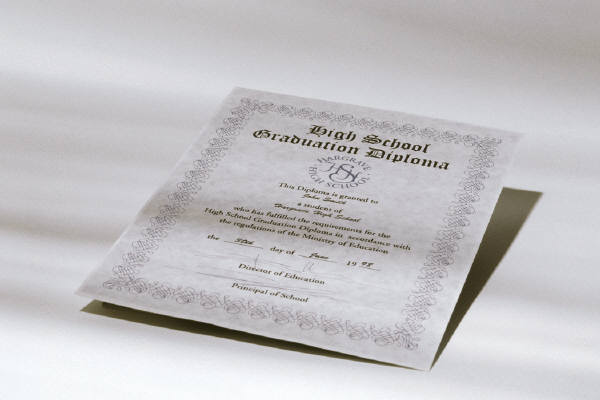 Motorcoach Operator (Driver) Program
Driver Qualifications
 Vehicle Maintenance 
 Safe Driving
 Passenger Issues
 Security
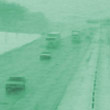 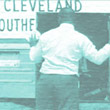 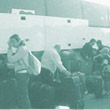 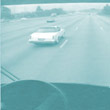 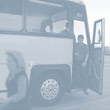 easy instructions…
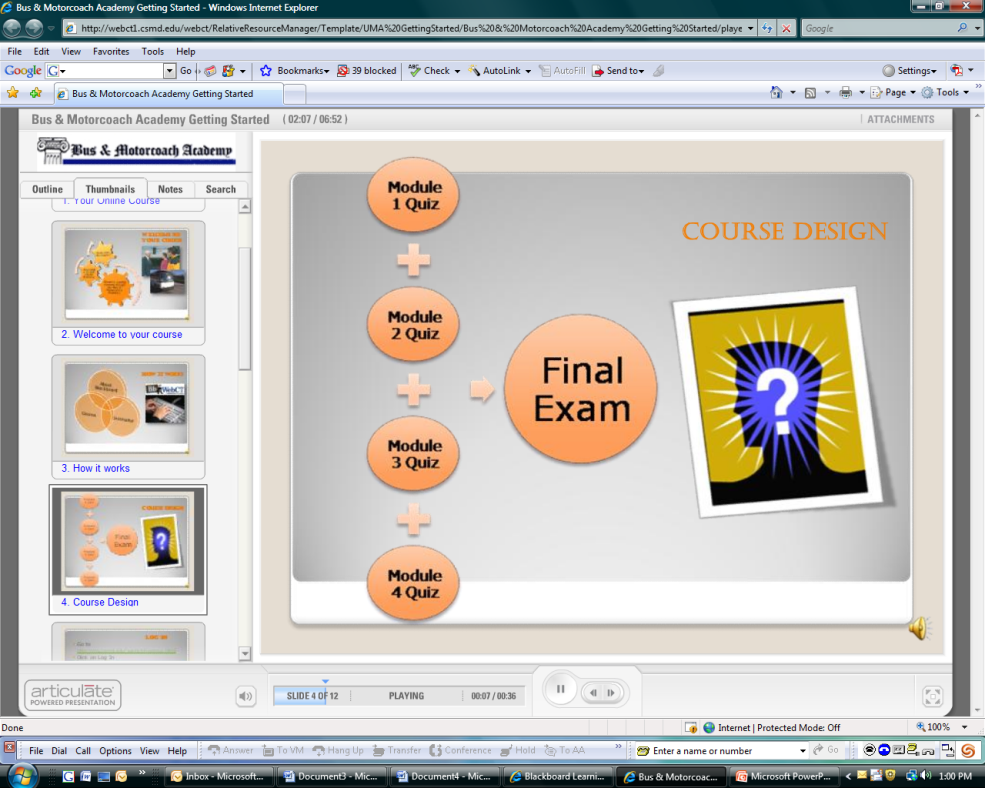 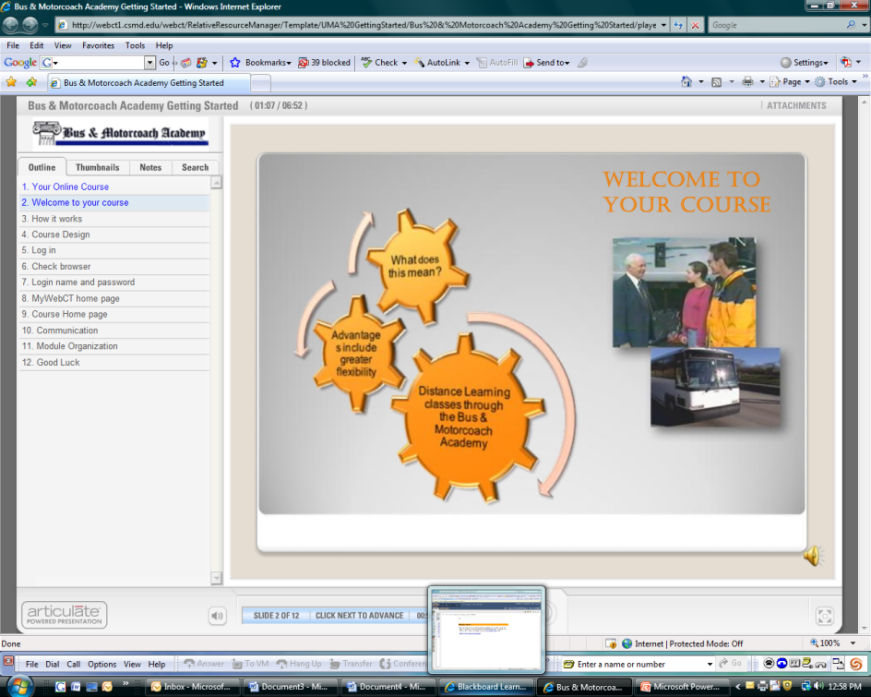 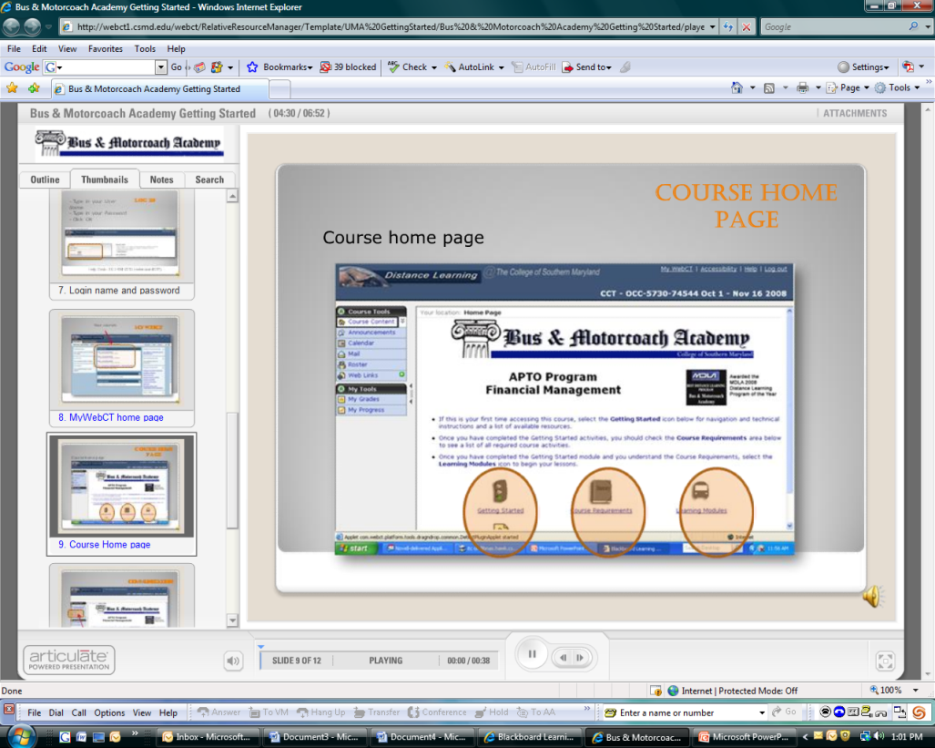 Motorcoach Operator (Driver) Program
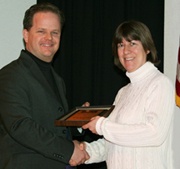 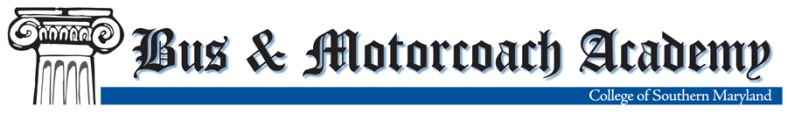 College of Southern Maryland Recognized w/Distant Learning Award for the Bus & Motorcoach Academy
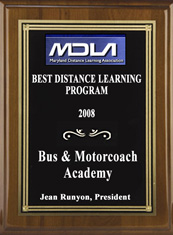 CSM Program Wins Distance Learning Award March 2008 
CSM's Bus and Motorcoach Academy, developed in conjunction with the United Motorcoach Association, was awarded the 2008 Maryland Distance Learning Association Award for Distance Learning Program of the Year. Criteria for the award included quality of the program, scope of the program, and innovative program design.
Motorcoach Operator (Driver) Program
8 years
500 learners
16 – 24 hours
85% Completion rate
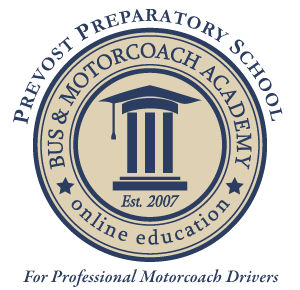 Prevost Preparatory School
Prevost Preparatory School                          for Professional Motorcoach Drivers
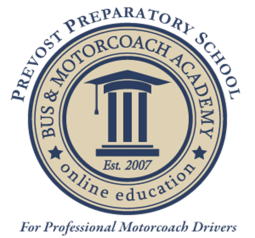 Online classes prepare prospective drivers for state written and learners permit. Courses include:
Prevost Preparatory School                          for Professional Motorcoach Drivers
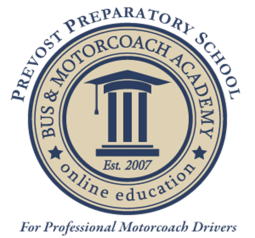 Managing Passengers
Prevost Preparatory School                          for Professional Motorcoach Drivers
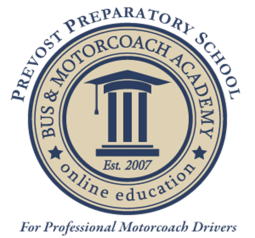 Course Description: This course features “First Observer” techniques, guidelines and procedures relevant to the driver, including crisis response. After completing this program, students will be familiar with the requirements of the Highway Watch Program and understand how to implement the “First Observer” recommended practices. Students will also learn how to increase the security of their motorcoach in the field, as well as how to handle security/crime-related situations.
Security
Prevost Preparatory School                          for Professional Motorcoach Drivers
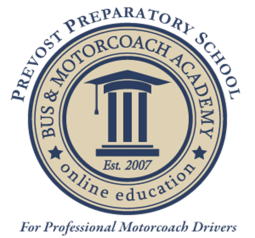 Course Description: This course highlights the motorcoach driver profession by identifying the unique skills, knowledge and responsibilities associated with operating a motorcoach. The course includes employer's regulatory responsibilities as well as the driver’s. Basic ethics and behavior are included, along with United States Department of Transportation whistleblower regulations. The course addresses the driver’s responsibility of maintaining a Commercial Driver’s License in good standing and the Federal Pre-Employment Screening process. The basics of wardrobe selection, grooming and basic courtesies, as well as information about typical company rules and policies will be provided. Other topics include personal health for the motorcoach operator, issues of driver fatigue and hours of service.
The Motorcoach Driver Profession
Prevost Preparatory School                          for Professional Motorcoach Drivers
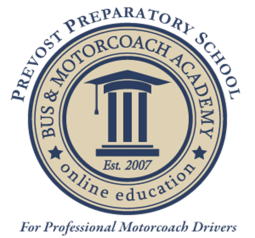 Course Description: This course explores safe driving procedures under normal and special conditions, off-road vehicle handling and in-depth case studies in safety as related to the motorcoach industry. After completing this course, students will be familiar with general safe driving practices, understand the importance of various road conditions, and be able to analyze various driving scenarios to develop critical thinking skills needed to handle on-road and off-road situations. Also included in this course is basic knowledge of passenger carrier driver’s hours-of-service and properly maintaining a logbook.
Safe Driving
Prevost Preparatory School                          for Professional Motorcoach Drivers
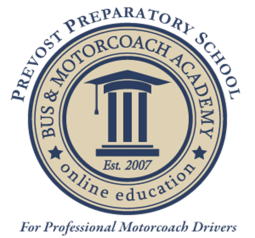 Course Description: The nature of commercial motor vehicle operations requires frequent interaction with enforcement personnel. These interactions can range in purpose from basic highway enforcement, security issues, and routine vehicle and driver inspections. Drivers engage a large cross-section of law enforcement officials whose training, experience, and personalities vary significantly. This course covers the basic responsibilities of the driver when engaging Federal, state and local law enforcement officials, and passenger care during inspections. Also covered are the basic North American Commercial Vehicle Safety Alliance inspections and out-of-service criteria. The course also highlights the driver's basic priorities after a crash including responsibilities securing the passengers, seeking assistance, cooperating with enforcement officials and taking notes and photographs.
Engaging Enforcement Officials
Prevost Preparatory School                          for Professional Motorcoach Drivers
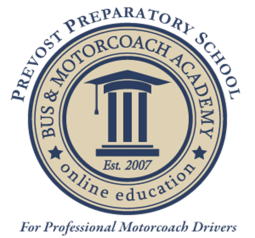 Course Description: The modern motorcoach contains complex systems. Today’s driver may not have basic familiarity with basic automotive functions. While it is generally not the duty of a professional driver to repair a bus or motorcoach; it is often critical for the driver to make basic assessments in order to effectively communicate with shop personnel and manufacture technicians. This course highlights the critical pre-trip inspection and assessment of the condition of the bus and/or motorcoach, basic parts identification, fuse location, fluid levels, climate control, and fire extinguisher. Also highlighted are tire inspection, condition, and tire-pressure monitoring.
Motorcoach in Motion
Prevost Preparatory School
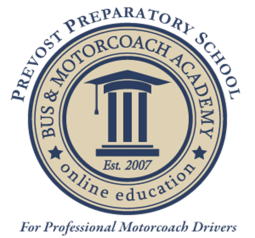 Course Description: This course covers basic route planning, map reading skills (including map symbols), distances, proper utilization of advanced electronic mapping systems, Global Position Systems, online mapping and route searches, electronic “street views”, and obtaining advanced traffic advisories. Weather conditions frequently contribute to bus and motorcoach crashes. Anticipating weather conditions better prepares a professional driver for route deviations and/or appropriate vehicle changes that mitigate the chances of a crash. This course will cover the appropriate places to obtain advance weather reports and road conditions, coordinating with company dispatch along with group leaders. The course will also cover the use of chains, tire pressure, effects of altitude, allowing ample time, and general systems checks.
Navigation & Weather
Prevost Preparatory School
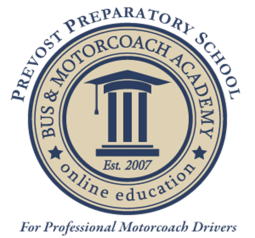 Once a prospective driver obtains their driver permit, they are eligible to obtain 
BEHIND-THE-WHEEL TRAINING
in Richmond, VA that prepares them for their Skills Test.
Prevost Preparatory School
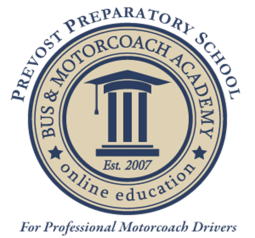 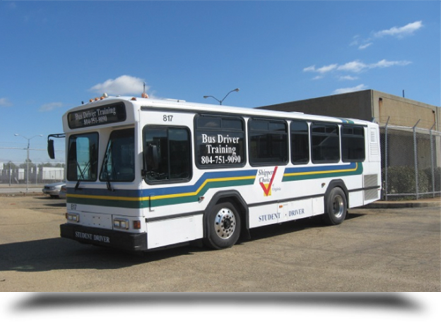 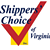 Behind the Wheel Training Begins
MARCH 2015 !
Prevost Preparatory School                          for Professional Motorcoach Drivers
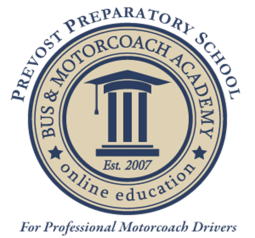 Also available: 

ONSITE 
BEHIND-THE-WHEEL TRAINING

Contact Ken Presley for arrangements.
Lancer
Needs a favorable loss history
Trainer
Based on company needs
Curriculum
Fundamentals
Hours of Service
Fatigue
Tired
Sleepy
Sleep Deprived
Lancer
Scheduled Service
Charter
Tours
Supervision
DriveCam
Types
 Pre CDL – Post CDL
Age and human factors
Adult learning theory is different
Questions?